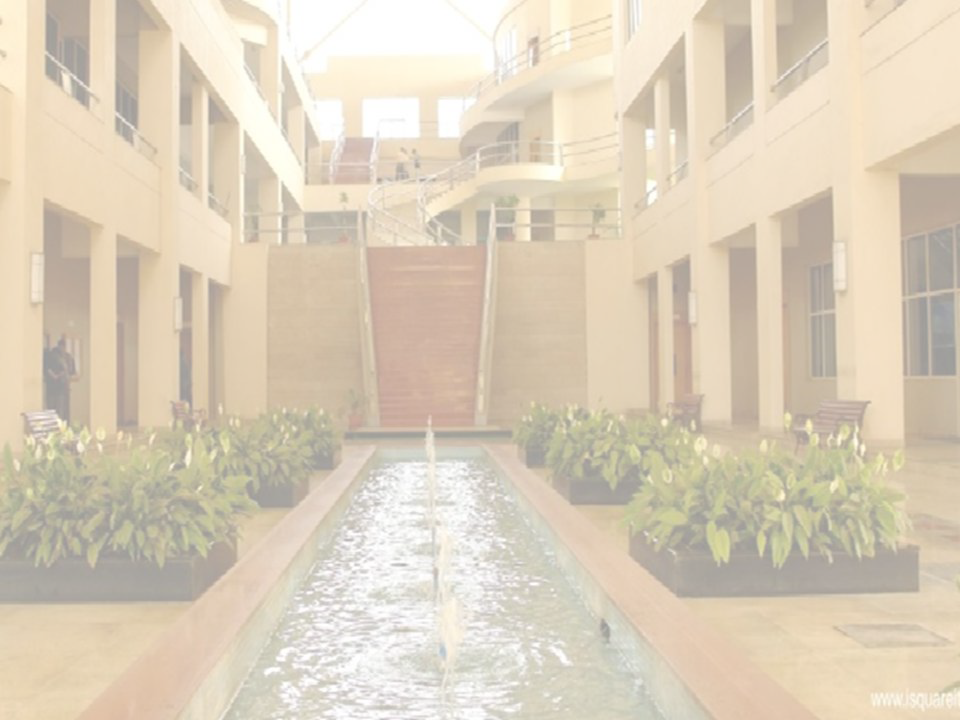 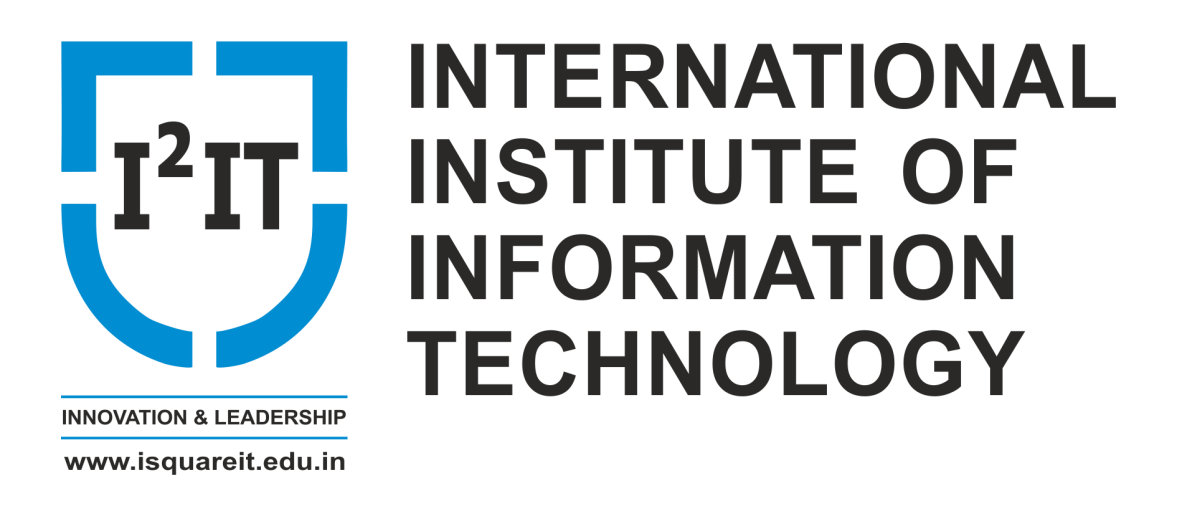 OPEN ISSUES IN ALGORITHMIC RESEARCH
Prof. Sandeep Patil
Department of Computer Engineering

International Institute of Information Technology, I²IT
www.isquareit.edu.in
Outline

What is Algorithm ?
Essential properties of algorithm
Open Issues in Algorithmic Research 
Conclusion
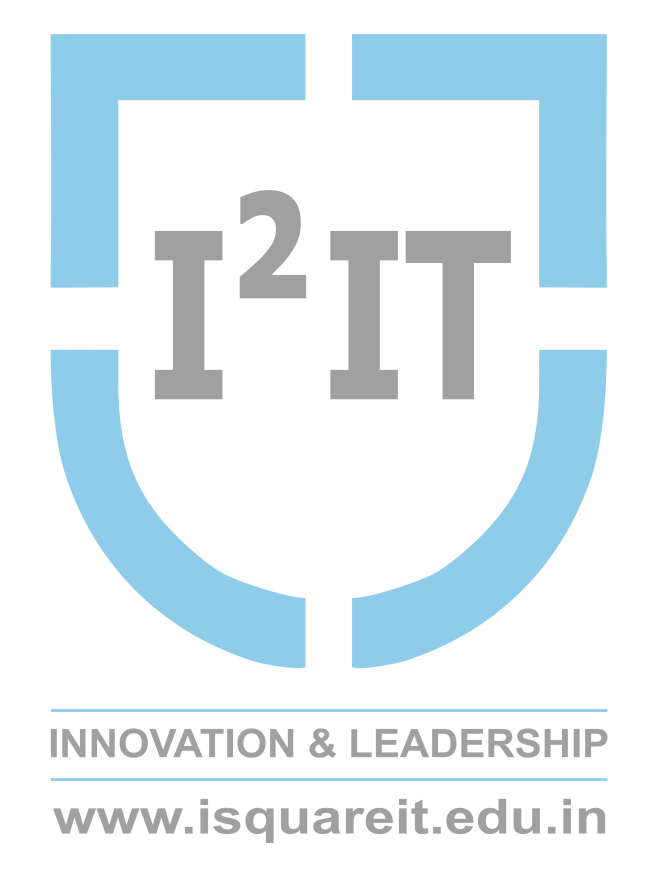 International Institute of Information Technology, I²IT, P-14, Rajiv Gandhi Infotech Park, Hinjawadi Phase 1, Pune - 411 057 
 Phone - +91 20 22933441/2/3 | Website - www.isquareit.edu.in | Email - info@isquareit.edu.in
What is Algorithm ?


 The finite  set of steps/actions
 to accomplish a particular task
 is called an algorithm.
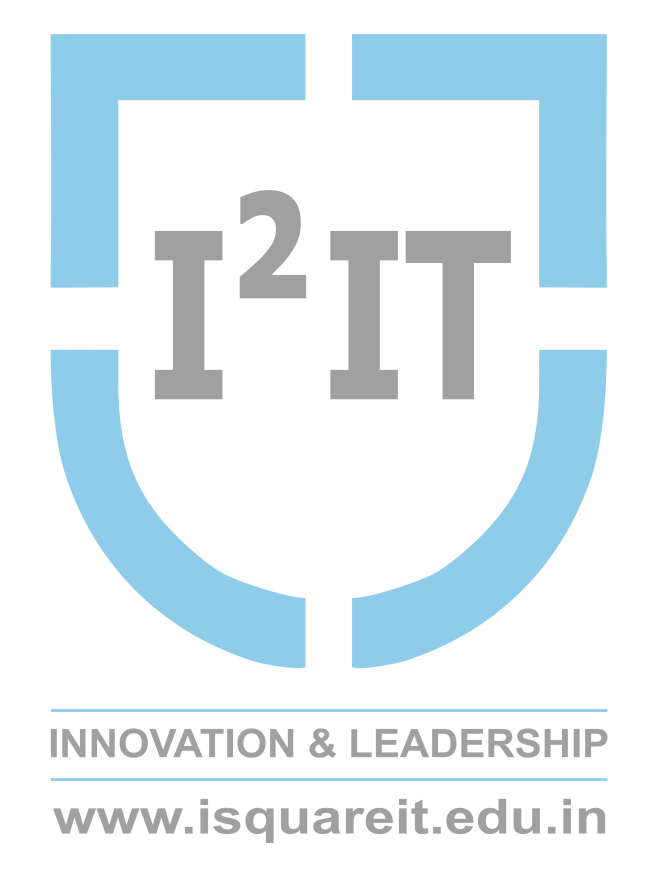 International Institute of Information Technology, I²IT, P-14, Rajiv Gandhi Infotech Park, Hinjawadi Phase 1, Pune - 411 057 
 Phone - +91 20 22933441/2/3 | Website - www.isquareit.edu.in | Email - info@isquareit.edu.in
Essential properties of algorithm
(FIDEO )

 Finiteness: MUST terminate 
 Input : 0+, User supplied
 Definiteness: Unambiguous 
 Effectiveness: Basic, Feasible 
 Output: 1+, required result
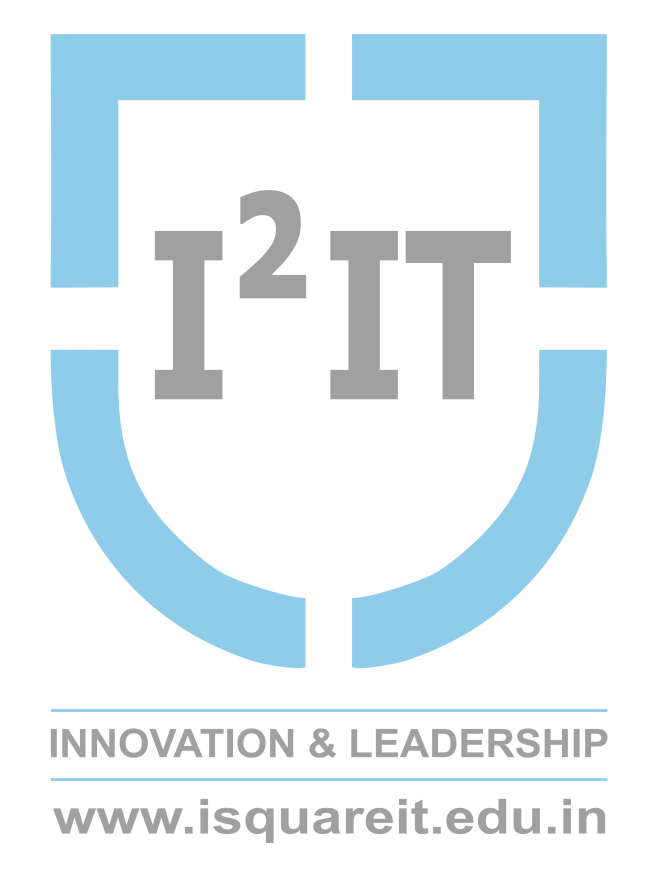 International Institute of Information Technology, I²IT, P-14, Rajiv Gandhi Infotech Park, Hinjawadi Phase 1, Pune - 411 057 
 Phone - +91 20 22933441/2/3 | Website - www.isquareit.edu.in | Email - info@isquareit.edu.in
Open Issues in Algorithmic Research
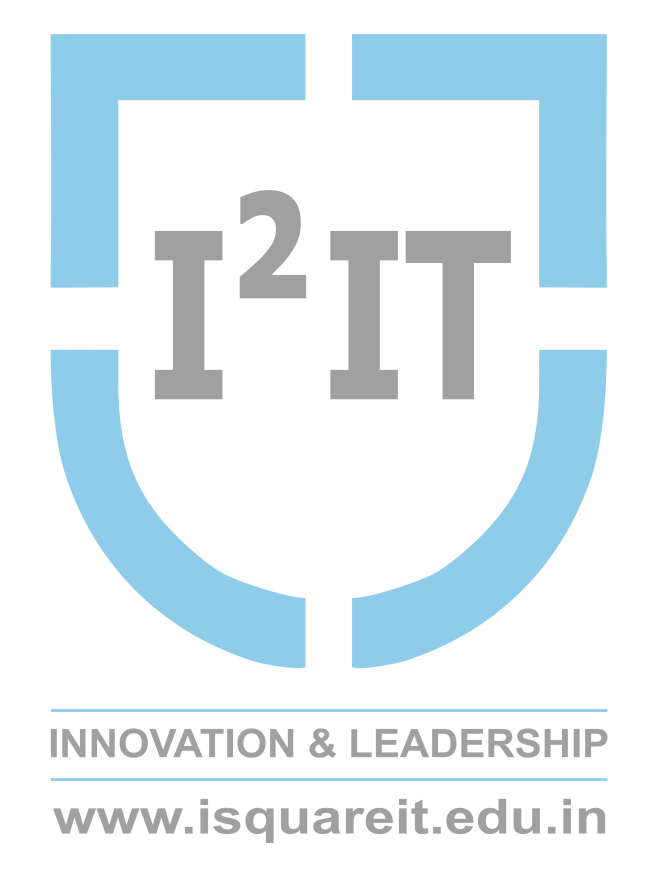 International Institute of Information Technology, I²IT, P-14, Rajiv Gandhi Infotech Park, Hinjawadi Phase 1, Pune - 411 057 
 Phone - +91 20 22933441/2/3 | Website - www.isquareit.edu.in | Email - info@isquareit.edu.in
How to devise new algorithms ?

It is an Art.
We can not automate it fully.
Study the existing popular algorithmic strategies like dynamic programming, greedy algorithm etc.
Devise new customized algorithmic strategy for the given problem.
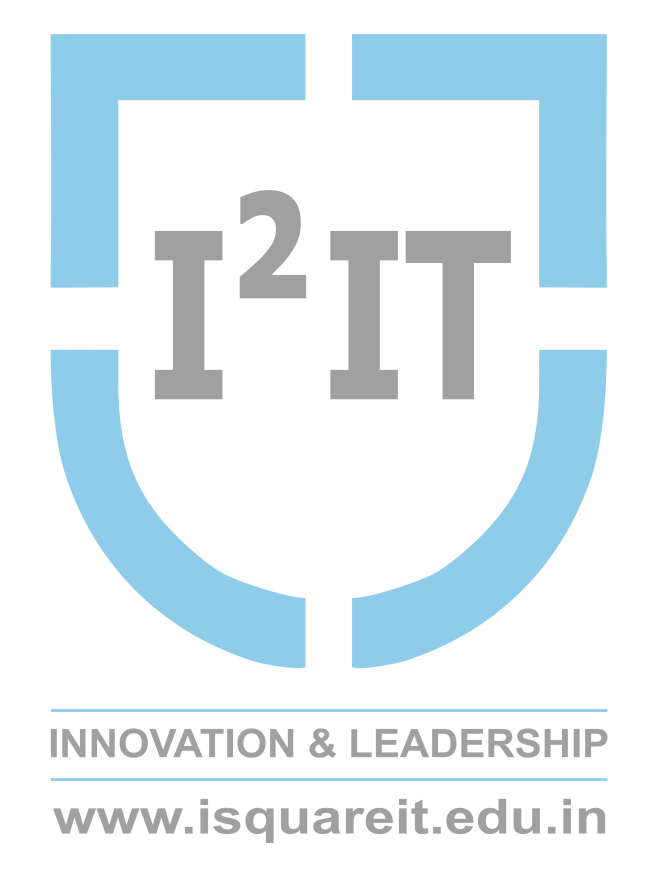 International Institute of Information Technology, I²IT, P-14, Rajiv Gandhi Infotech Park, Hinjawadi Phase 1, Pune - 411 057 
 Phone - +91 20 22933441/2/3 | Website - www.isquareit.edu.in | Email - info@isquareit.edu.in
How to express algorithms ?
It should be clear and concise. 
The structure programming helps to do it.
The study of various structuring topics like recursion , loops etc is to be done.
This will motivate to invent the compact and efficient algorithm.
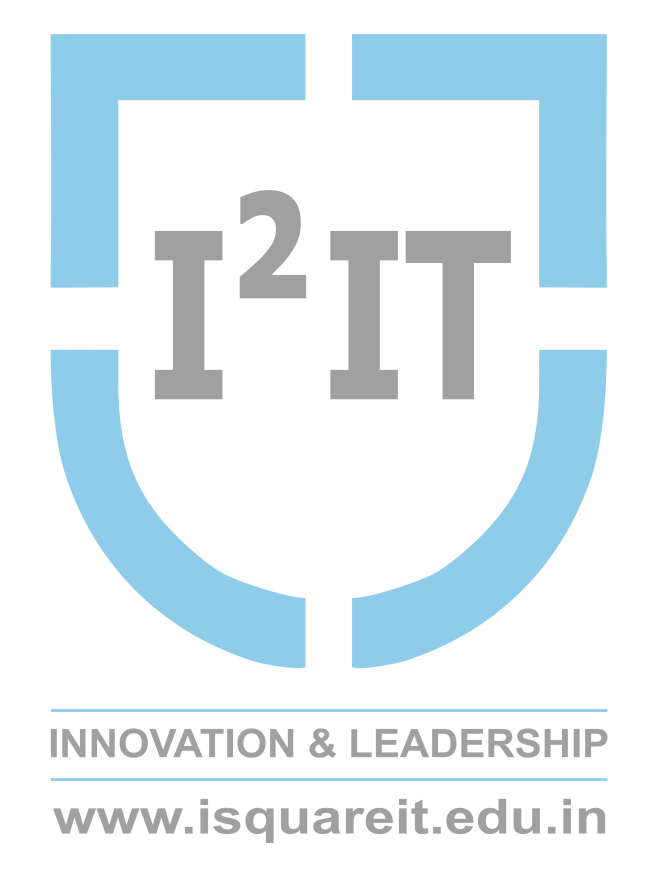 International Institute of Information Technology, I²IT, P-14, Rajiv Gandhi Infotech Park, Hinjawadi Phase 1, Pune - 411 057 
 Phone - +91 20 22933441/2/3 | Website - www.isquareit.edu.in | Email - info@isquareit.edu.in
How to validate algorithms ?
It is the process of checking that algorithm gives correct answer for various possible input sets. 
In first form, it is supported by the  assertions about input and output variables, which is expressed using predicate calculus.
The second form , ‘specification. also expressed in predicate calculus.
This is also called as ‘program verification’ or ‘program proving’.
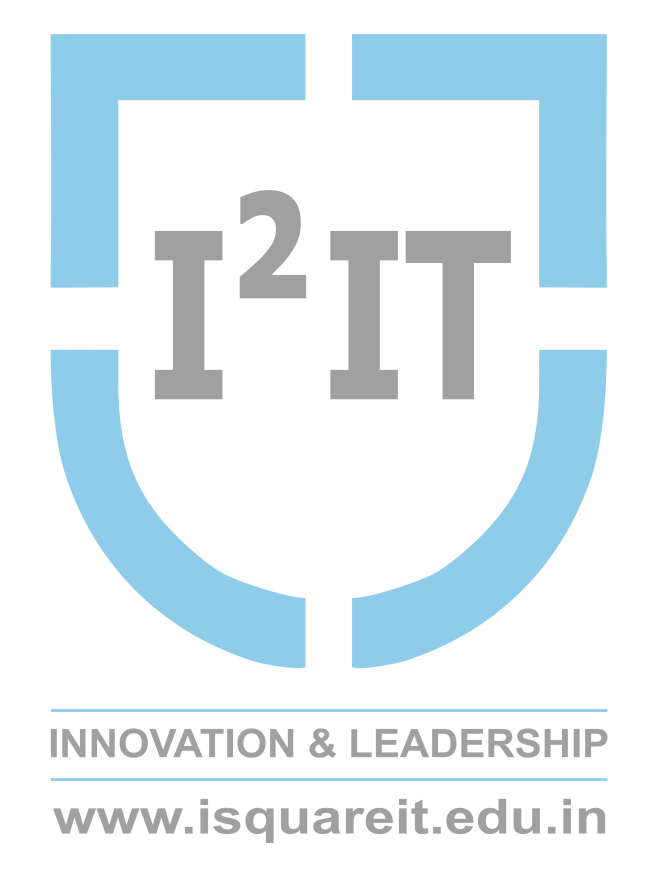 International Institute of Information Technology, I²IT, P-14, Rajiv Gandhi Infotech Park, Hinjawadi Phase 1, Pune - 411 057 
 Phone - +91 20 22933441/2/3 | Website - www.isquareit.edu.in | Email - info@isquareit.edu.in
How to analyze algorithms ?
It is the process of determining how much compute resources like cpu time and memory will be required to execute the proposed  algorithm. 
This is challenging research area and requires deep proficiency in mathematics.
It presents the best case , worst case and average case behaviour of the algorithm.
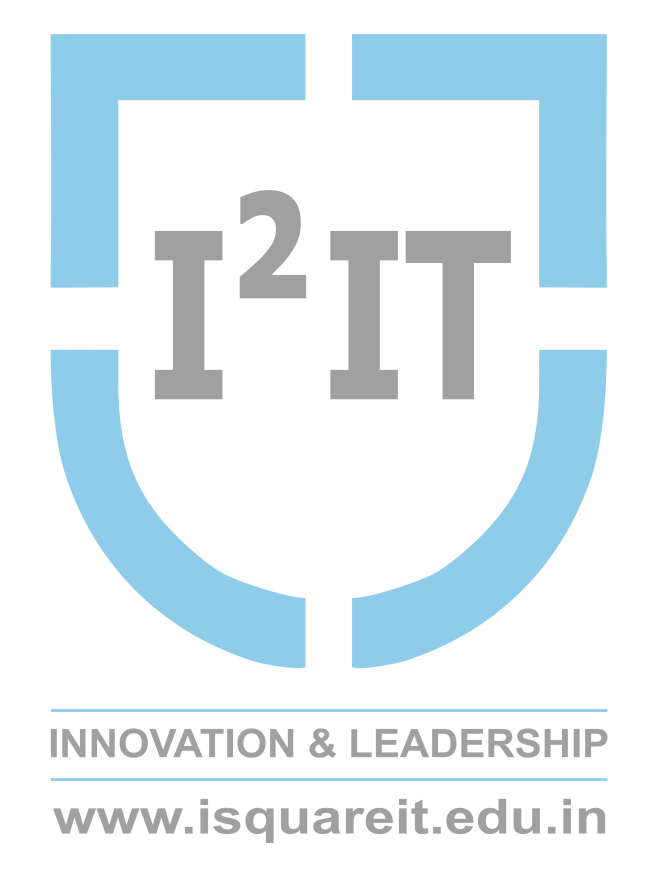 International Institute of Information Technology, I²IT, P-14, Rajiv Gandhi Infotech Park, Hinjawadi Phase 1, Pune - 411 057 
 Phone - +91 20 22933441/2/3 | Website - www.isquareit.edu.in | Email - info@isquareit.edu.in
How to test algorithms ?
It consists of two phases.
The first phase, ‘debugging’, helps to find the corrections in algorithms , after studying the wrong outputs.
The second phase, ’profiling’, runs the programs for various input sets, to give the listing of time and space requirements.
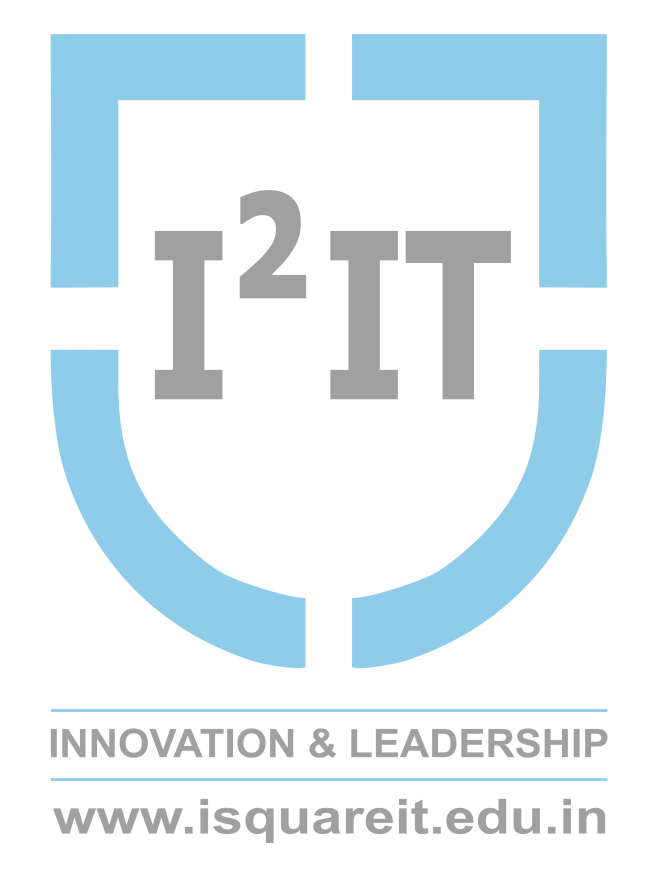 International Institute of Information Technology, I²IT, P-14, Rajiv Gandhi Infotech Park, Hinjawadi Phase 1, Pune - 411 057 
 Phone - +91 20 22933441/2/3 | Website - www.isquareit.edu.in | Email - info@isquareit.edu.in
Conclusion 
It is the vast and challenging research area.
A lot of work is done, but , a lot of area is still untouched.
The algorithmic research lead to solve more complex problems.
In the current scenario,  real time applications and data intensive applications also require newer algorithms to be devised .
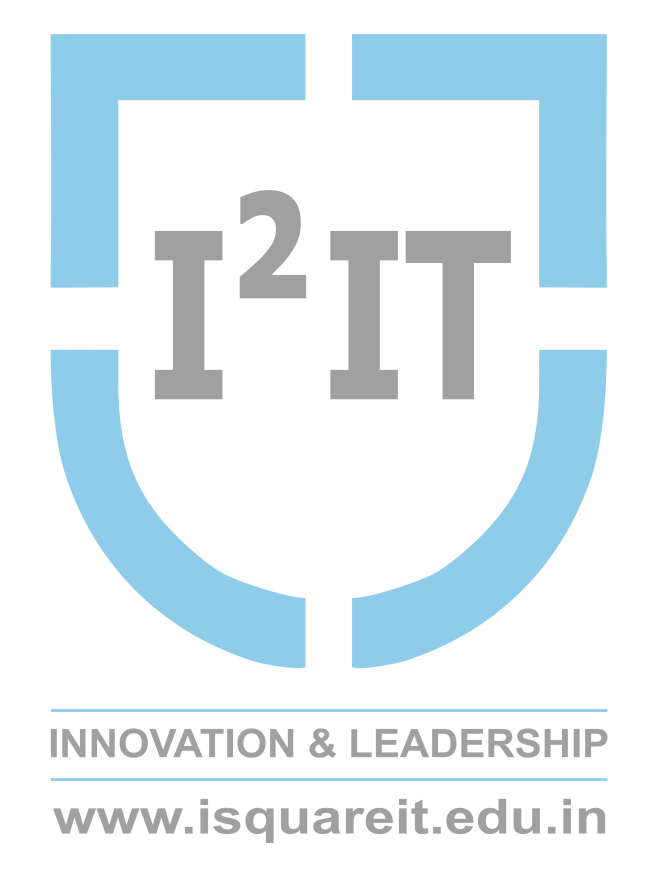 International Institute of Information Technology, I²IT, P-14, Rajiv Gandhi Infotech Park, Hinjawadi Phase 1, Pune - 411 057 
 Phone - +91 20 22933441/2/3 | Website - www.isquareit.edu.in | Email - info@isquareit.edu.in
THANK YOU 

For further information please contact

Prof. Sandeep Patil

Associate Professor,
Department of Computer Engineering,
Hope Foundation’s
 International Institute of Information Technology (I²IT),
Hinjawadi, Pune – 411 057

Phone - +91 20 22933441
www.isquareit.edu.in | sandeepp@isquareit.edu.in
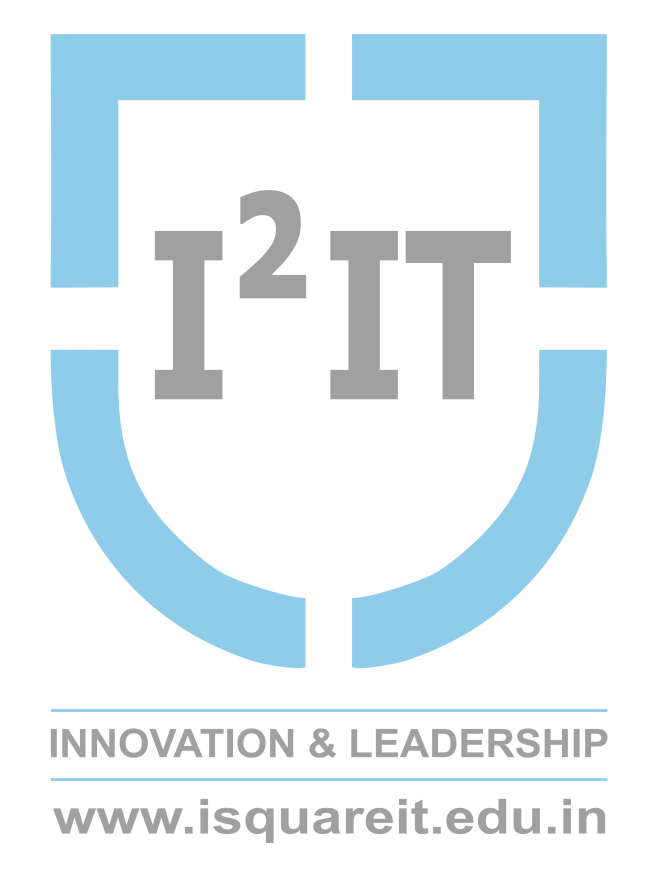 International Institute of Information Technology, I²IT, P-14, Rajiv Gandhi Infotech Park, Hinjawadi Phase 1, Pune - 411 057 
 Phone - +91 20 22933441/2/3 | Website - www.isquareit.edu.in | Email - info@isquareit.edu.in